Verbandmiddelen
2014
Soorten verbandmiddelen
Pleisters
Gazen
Watten
Absorberende verbanden
Zalfverbanden
Snelverbanden
Driekante doek
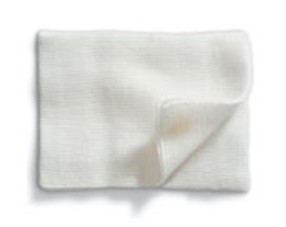 Gazen
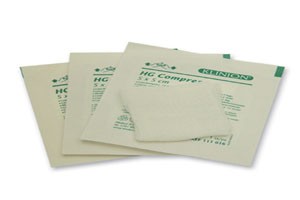 Hydrofiele gazen; nemen goed vocht op

Zalfgaas; grof gaas met ontsmettende zalf, plakt niet aan wond, neemt geen vocht op

Metallinegaas; steriel en vochtopnemend met aluminium laag, plakt niet aan wond
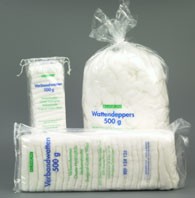 Watten
Witte watten; ontvet katoen, nemen goed vocht op, bij flink bloedverlies, altijd met gaasje eronder

Vette watten; niet ontvet katoen, nemen geen vocht op, bij drukverband

Synthetische watten; gemaakt van synthetisch materiaal, pluizen niet
Absorberende verbanden
Verbanden waarin watten zitten opgesloten tussen vochtkerende bovenlaag en hydrofiel gaas als onderlaag
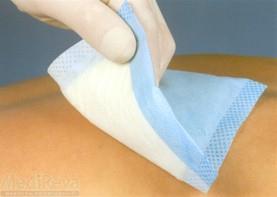 Snelverband
Gaas met absorberende stof met 2 hydrofiele zwachtels, steriel verpakt

Gedeelte wat op de wond
 komt hoeft niet aangeraakt
 te worden.
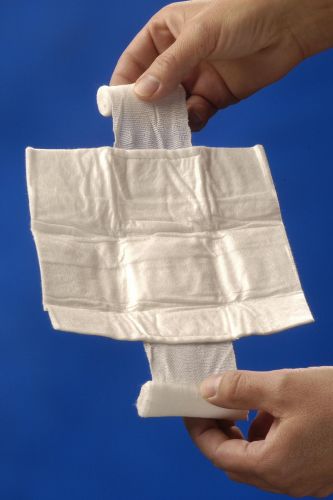 Driekante doek
Linnen of disposable celstof, mitella
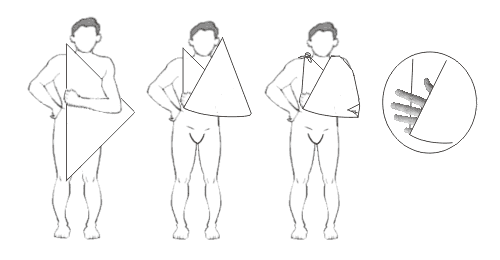 Fixatiematerialen
Doel: verband op zijn plek houden, 
pleister
zwachtels 
netverband
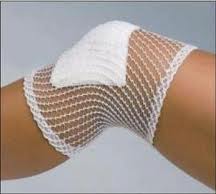 Pleisters
Kleefpleisters: bevestigen van andere materialen.

Bruine pleister: hyperallergeen (leukoplast)
Witte pleister: papier, hypoallergeen (leukopor)
Witte zijden pleister: makkelijk scheurbaar
                                       hypoallergeen (leukosilk)
Doorzichtige hechtpleister: waterproof,
hypoallergeen, rekbaar en makkelijk te verwijderen
(leukoflex)
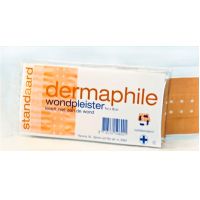 Pleisters
Gaaspleisters:
    gaas met kleefpleister
    er om heen.

Pleisterkaart!
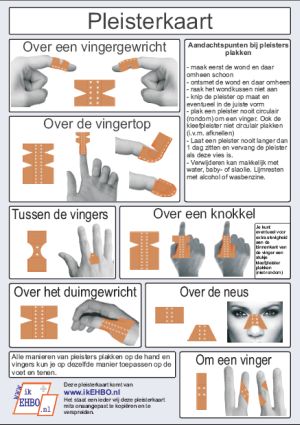 Pleisters
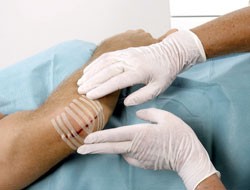 Specifieke pleisters; 

Zwaluwstaartjes: steriele dunne zeer klevende
strookjes, voor dicht plakken van schone
wonden.
Sporttape: steun na blessure of ter voorkoming
Blaarpleisters: over blaar als tweede laag,
Pijnklachten
 verminderen.
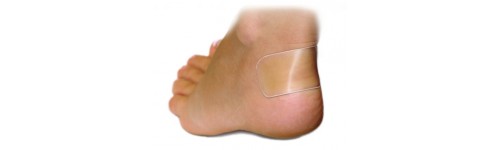 Zwachtels
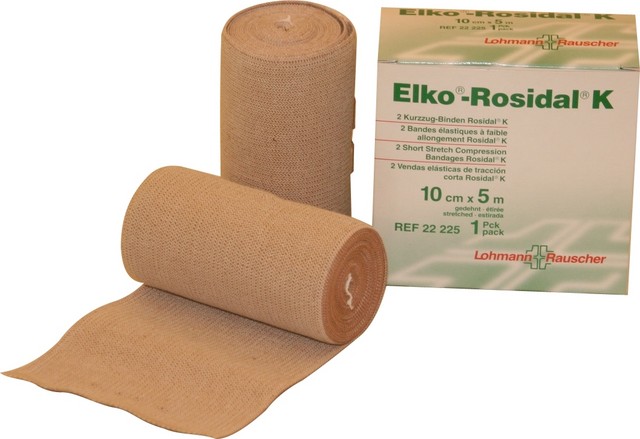 Rollen verband van verschillend materiaal.

Hydrofiel zwachtel: zelfde materiaal als gazen, niet stevig, verband fixeren
Cambric-zwachtel: stevig materiaal, 
   druk uitoefenen 
Elastische zwachtel; stevig elastisch materiaal, druk uitoefenen
Netverband
Elastisch net over gewond lichaamsdeel om verband te fixeren.
Wanneer gebruiken?
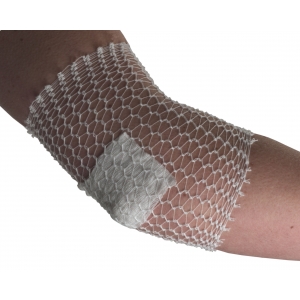 Functies verbandmiddelen
Dekverband: wond steriel afdekken
Wonddrukverband: bij uitwendige bloeding die door dekverband onvoldoende wordt gestelpt
Drukverband: om zwellingen van lichaamsdelen door inwendige bloedingen te voorkomen
Rust-en steungevend verband: vooral bij armen en handen (bv. mitella)
Onbeweeglijk makend verband: gips, spalkverband bij breuk
Uitgangspunten bij verbinden
Laat slachtoffer zitten of liggen (bewustzijnsverlies)
Hygiënisch werken
Zorg dat je het slachtoffer kunt observeren
Houd lichaamsdeel in goede stand, elleboog en knie gebogen
Kies juiste verbandmiddel
Kijk in de rol
Verbind altijd naar het hart toe
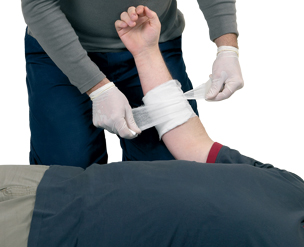